Környezetkímélő gazdálkodás
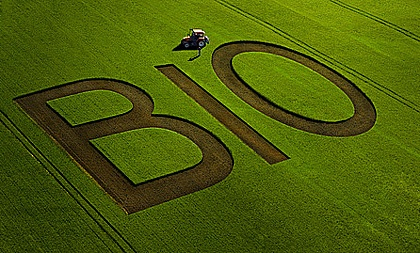 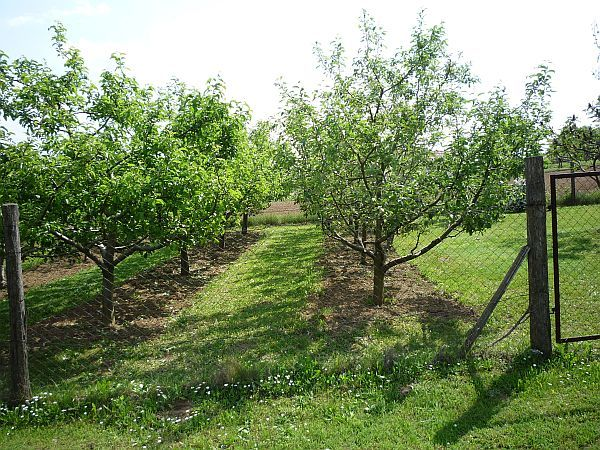 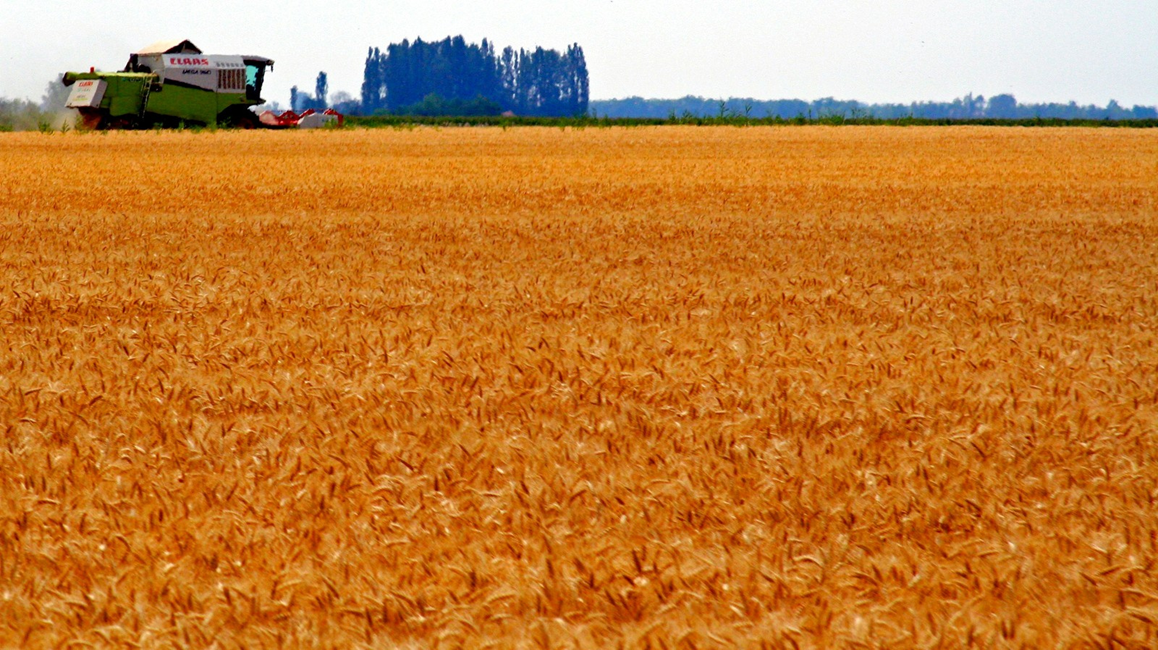 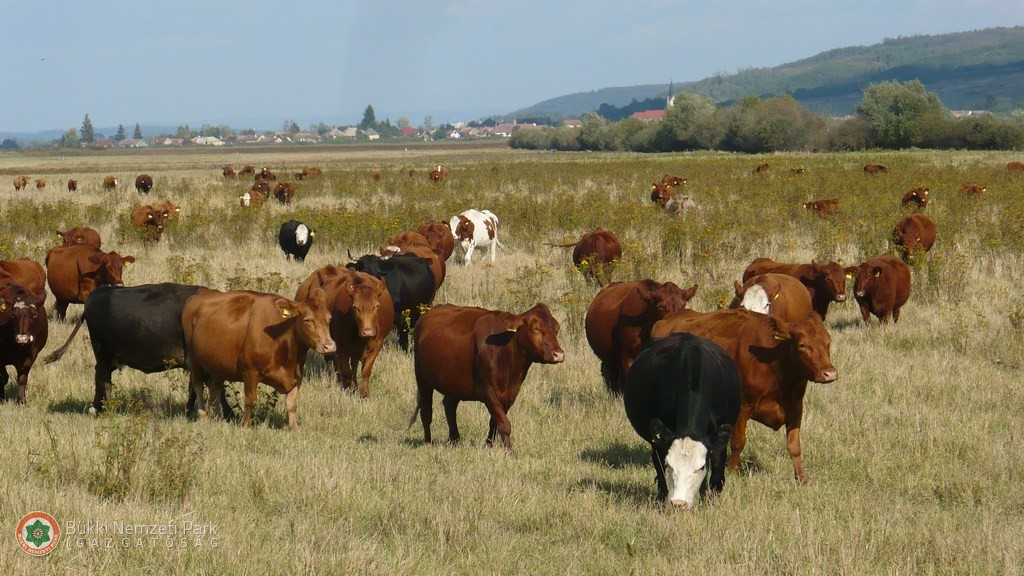 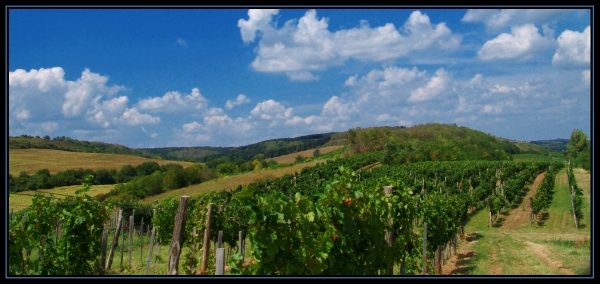 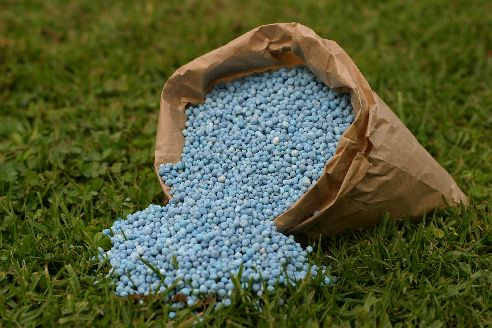 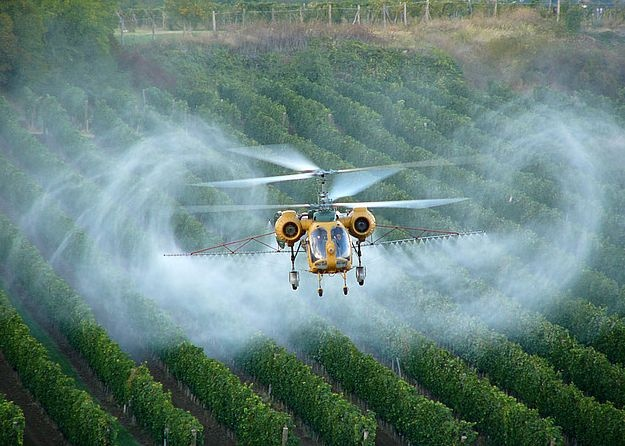 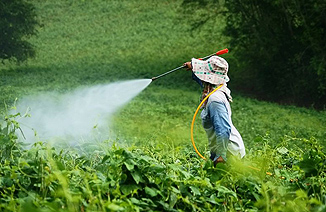 Csoportalakítás
Csoportkérdés
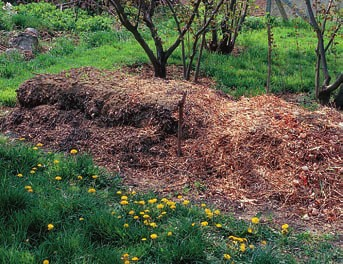 Beszéljétek meg a növényetek  milyen szerepet játszik a biogazdaságokban?
Házi feladat: 
    Munkafüzet: 56.oldal/ 1. 4. 5. feladatok
Szorgalmi: 
    Munkafüzet 56.oldal/ 2.feladat
                        57. oldal/6. feladat
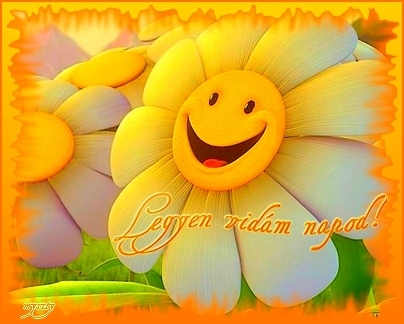